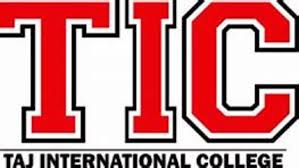 TOPIK 1: PENGENALAN KEPADA makroekonomi
Kandungan:
- Pengenalan Makroekonomi 
- Definisi Makroekonomi
- Pembolehubah Makroekonomi
- Matlamat Makroekonomi
- Dasar Makroekonomi
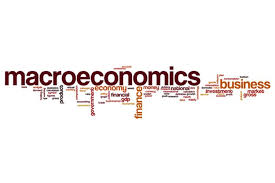 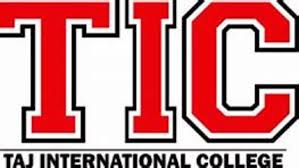 Pengenalan kepada Ekonomi Makro
Kajian prestasi ekonomi negara dan global secara keseluruhan.
Makroekonomi fokus kepada ekonomi secara keseluruhan, iaitu mengkaji tingkah laku terhadap ekonomi agregat seperti pendapatan agregat, penggunaan, pelaburan dan Tingkat harga.
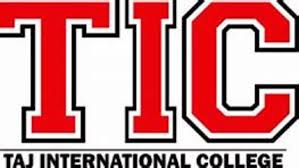 Definisi Makroekonomi
Satu bidang kajian ekonomi terhadap kegiatan dan interaksi antara pelaku-pelaku ekonomi secara agregat yang melibatkan pembolehubah ekonomi seperti guna tenaga, inflasi, imbangan pembayaran dan pendapatan negara.
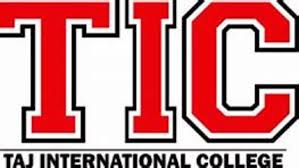 PEMBOLEHUBAH MAKROEKONOMI
Data-data statistik mengenai kegiatan ekonomi yang diguna sebagai alat pengukur prestasi ekonomi dan kecekapan ekonomi sesebuah negara.

1.      Guna tenaga dan pengangguran
2.      Tingkat harga umum dan Inflasi
3.      Imbangan pembayaran
4.     Pendapatan Negara dan pertumbuhan ekonomi
1. GUNA TENAGA DAN PENGANGGURAN
Tenaga buruh
Guna tenaga
Pengangguran
Kadar pengangguran
TENAGA BURUH
Tenaga buruh ialah jumlah penduduk yg berumur antara 15 hingga 64 tahun yang bekerja atau sedang mencari pekerjaan tetapi tidak termasuk suri rumah, pelajar,pesara serta penganggur sukarela
GUNA TENAGA
Guna Tenaga ialah jumlah tenaga buruh yg digunakan oleh pelbagai sektor ekonomi utk menghasilkan barang dan perkhidmatan dalam sesebuah negara.
PENGANGGURAN
Pengangguran ialah jumlah tenaga buruh yg tidak digunakan oleh pelbagai sektor ekonomi utk menghasilkan barang dan perkhidmatan dalam sesebuah negara.
KADAR PENGGANGURAN
Kadar pengangguran ialah nisbah antara jum pengangguran dengan jum tenaga buruh pada satu masa tertentu.

 Kadar pengangguran = Jum Pengangguran  x 100%
                                             Jum. Tenaga Buruh

        Kadar guna tenaga   = Jum guna tenaga   x 100%
	                                     Jum tenaga buruh
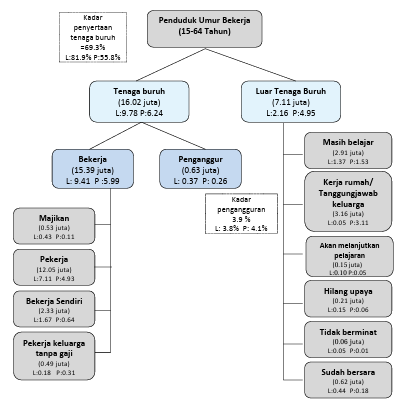 Sumber: Statistik Pekerjaan dan Perburuhan Siri 37 Bil.3/2023
TINGKAT HARGA UMUM DAN INFLASI
Kenaikkan tingkat harga umum secara berterusan dan tidak terbatas.
Kadar inflasi mengukur peratus kenaikkan tingkat harga umum sesuatu tahun berbanding tahun sebelumnya

	Kadar inflasi = IHP thn sms – IHP thn sblm x 100%
                                              IHP thn sblm
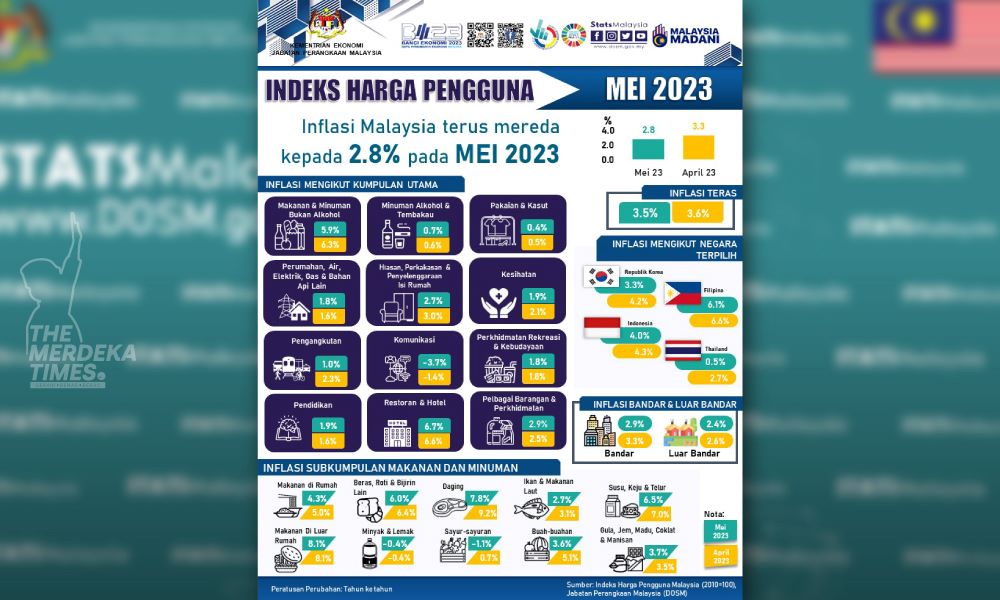 IMBANGAN PEMBAYARAN
Satu penyata kewangan yang menunjukkan nilai urus niaga dan aliran wang yang dilakukan antara sebuah negara degan negara lain dalam tempoh satu tahun

 Imbangan pembayaran lebihan, aliran wang masuk dari luar negara melebihi aliran wang keluar ke luar negara.

Imbangan pembayaran terimbang, aliran wang masuk dari luar negara sama dengan aliran wang keluar ke luar Negara

Imbangan pembayaran kurangan (defisit), aliran wang masuk dari luar negara kurang daripada aliran wang keluar ke luar negara.
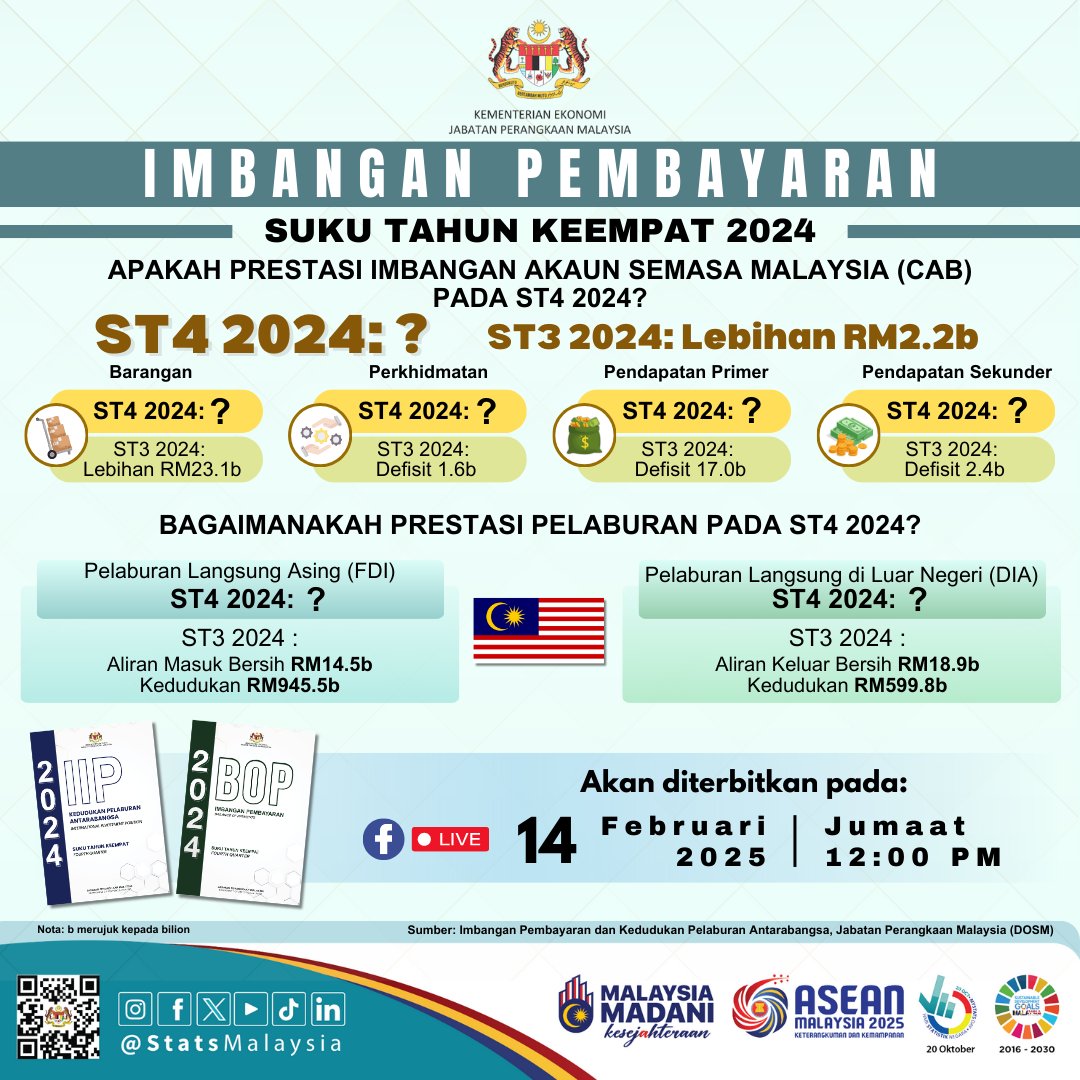 PENDAPATAN NEGARA DAN PERTUBUHAN EKONOMI
Jumlah nilai barang akhir dan perkhidmatan yang dikeluarkan oleh sesebuah negara dalam tempoh masa setahun.
Perkembangan aktiviti ekonomi yang menyebabkan peningkatan pengeluaran barang dan perkhidmatan serta kebajikan masyarakat.
Kadar pertumbuhan ekonomi (KPE) mengukur peratus pertumbuhan ekonomi sesuatu tahun berbanding tahun sebelumnya

		KPE =  KNK sms – KNK sblm x 100%
                            		 KNK sblm
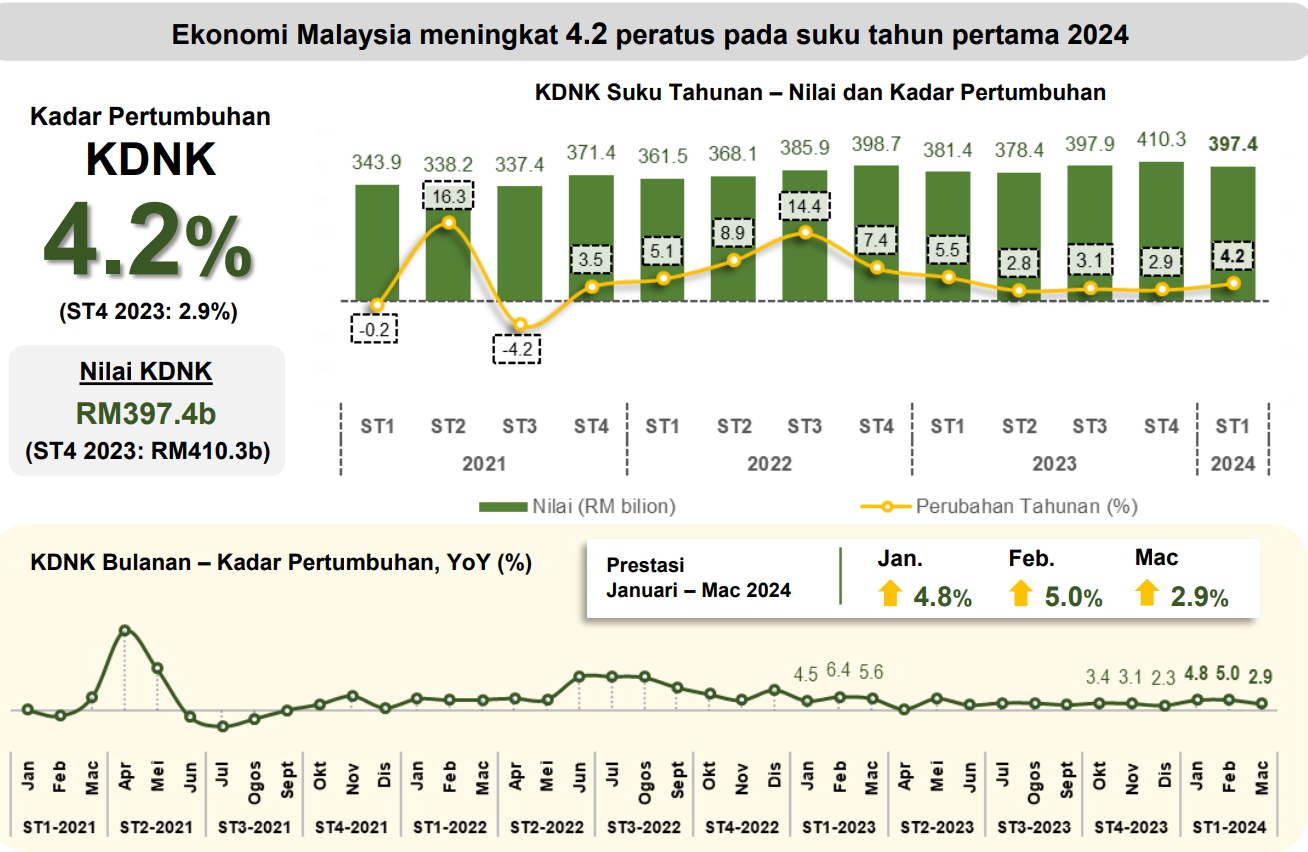 PENDAPATAN NEGARA / KELUARAN NEGARA (KNK)
1. KNK harga semasa/ harga pasaran/   norminal
2.  KNK harga tetap / benar
3.  KNK potensi
4.  KNK sebenar
I. KNK HARGA SEMASA/ HARGA PASARAN/ NORMINAL
Jumlah nilai barang akhir dan perkhidmatan yang dihitung mengikut harga pasaran/semasa pada tahun berkenaan.

KNK semasa = IHP thn semasa  x KNK benar
                                          IHP thn asas
II.    KNK HARGA TETAP / BENAR
Jumlah nilai barang akhir dan perkhidmatan yang dihitung mengikut harga tetap pada tahun asas.

KNK benar = IHP thn asas  x  KNK norminal
                      	   IHP thn semasa
iii. KNK potensi
Jumlah barang akhir dan perkhidmatan  yang sepatutnya dikeluarkan oleh sesebuah negara apabila menggunakan sepenuhnya faktor-faktor pengeluaran.
iv. KNK sebenar
Jumlah nilai barang akhir dan perkhidmatan yang sebenar dikeluarkan oleh sesebuah negara dalam tempoh masa satu tahun.
Perbezaan antara KNK potensi dengan KNK sebenar dikenali sebagai Jurang KNK
Jurang KNK = KNK potensi – KNK sebenar

  I.   KNK potensi > KNK sebenar menyebabkan masalah deflasi (pengangguran)
  II.  KNK potensi < KNK sebenar menyebabkan masalah inflasi
III. 	KNK potensi = KNK sebenar , Ekonomi mencapai GTP
MATLAMAT MAKROEKONOMI
1.      Mencapai guna tenaga penuh(GTP)
2.      Mencapai kestabilan tingkat harga umum
3.      Memperbaiki imbangan pembayaran
4.      Meningkatkan pertumbuhan ekonomi
MENCAPAI GUNA TENAGA PENUH (GTP)
GTP merujuk kepada kadar pengangguran kurang atau sama degan 4%.
Semua faktor2 pengeluaran digunakan sepenuh.(tidak berlaku pembaziran sumber)
Kepentingan:

1.      Mengelak berlaku pembaziran sumber ekonomi
2.	Meningkatkan Keluaran negara dan kebajikan masyarakat
3.	Pengangguran yang serius menyebabkan ketidakstabilan politik dan sosial.
MENCAPAI KESTABILA TINGKAT HARGA UMUM.
Kestabilan tingkat harga umum bermakna tingkat harga umum dalam ekonomi secara purata mengalami perubahan yang minimum.
Kepentingan:

1. Kenaikan harga umum yg tidak terkawal menyebabkan masalah inflasi
2. 	Kejatuhan harga berterusan menyebabkan masalah deflasi
3.      Tingkat kebajikan masyarakat merosot
4.   	Menyebabkan eksport negara merosot (harga barang  negara relatif lebih mahal)
MEMPERBAIKI IMBANGAN PEMBAYARAN
Membaiki imbangan pembayaran defisit atau menambah baik imbangan pembayaran lebihan bagi mengukuhkan kewangan negara dan menggalakkan pertumbuhan negara.
Kepentingan :

1.      Meningkatkan rizab antarabangsa
2. Mengelakkan kemerosotan nilai ringgit berbanding mata wang asing
3.      Mengurangkan aliran wang keluar
4.      Mengurangkan beban hutang luar negara
MENINGKATKAN PERTUMBUHAN EKONOMI
Merujuk kepada perkembangan kegiatan ekonomi menyebabkan berlaku pertambahan dalam keluaran negara.
Kepentingan :

1.  Meningkatkan pendapatan dan pendapatan perkapita negara
2.    Meningkatkan kebajikan masyarakat
3. 	Mewujudkan lebih banyak peluang pekerja bagi menampung peningkatan Tenaga buruh.
4.    Mengurangkan kadar kemiskinan
DASAR MAKROEKONOMI
Dasar sebelah permintaan
Dasar sebelah penawaran
DASAR sEBELAH PERMINTAAN
·   Merujuk kepada dasar kerajaan dan bank pusat untuk mempengaruhi permintaan agregat (AD) dalam ekonomi.
·     Terdiri daripada :
1.   Dasar Fiskal (Dasar Belanjawan)
2.   Dasar Kewangan
3.   Kawalan Langsung
i.          Dasar fiskal
·  	Langkah-langkah kerajaan mengubah perbelanjaan kerajaan (∆G) dan cukai (∆T) untuk mempengaruhi perbelanjaan agregat (AE) dalam ekonomi.

· 	Dasar fiskal mengembang iaitu menambahkan G dan mengurangkan cukai T untuk mengatasi masalah deflasi

·  Dasar fiskal menguncup iaitu mengurangkan G dan menambahkan T untuk mengatasi masalah inflasi.
ii.        Dasar kewangan
·	Langkah-langkah kerajaan melalui bank pusat mengubah bekalan wang (∆Ms) dan kadar bunga (∆r) untuk mempengaruhi perbelanjaan agregat (AE) dalam ekonomi.

·	Dasar kewangan mengembang iaitu menambahkan Ms dan mengurangkan  r untuk mengatasi masalah deflasi 

·	Dasar kewangan menguncup iaitu mengurangkan Ms dan menaikkan r untuk mengatasi masalah inflasi.
iii.      Dasar kawalan langsung
Kawalan kerajaan terhadap kegiatan ekonomi melalui undang-undang dan peraturan seperti penetapan dasar harga minimum, harga maksimum, dasar pendapatan, dasar upah dan tarif import
DASAR SEBELAH PENAWARAN
· 	Merujuk kepada dasar kerajaan untuk mempengaruhi penawaran agregat (AS) dalam ekonomi.

·    Terdiri daripada :
1.      Mengubah cukai pendapatan firma
2.      Mengubah cukai faktor yang diimport
3.      Galakan fiskal @ intensif pelaburan
4.	Galakkan untuk menjalankan penyelidikan dan pembangunan
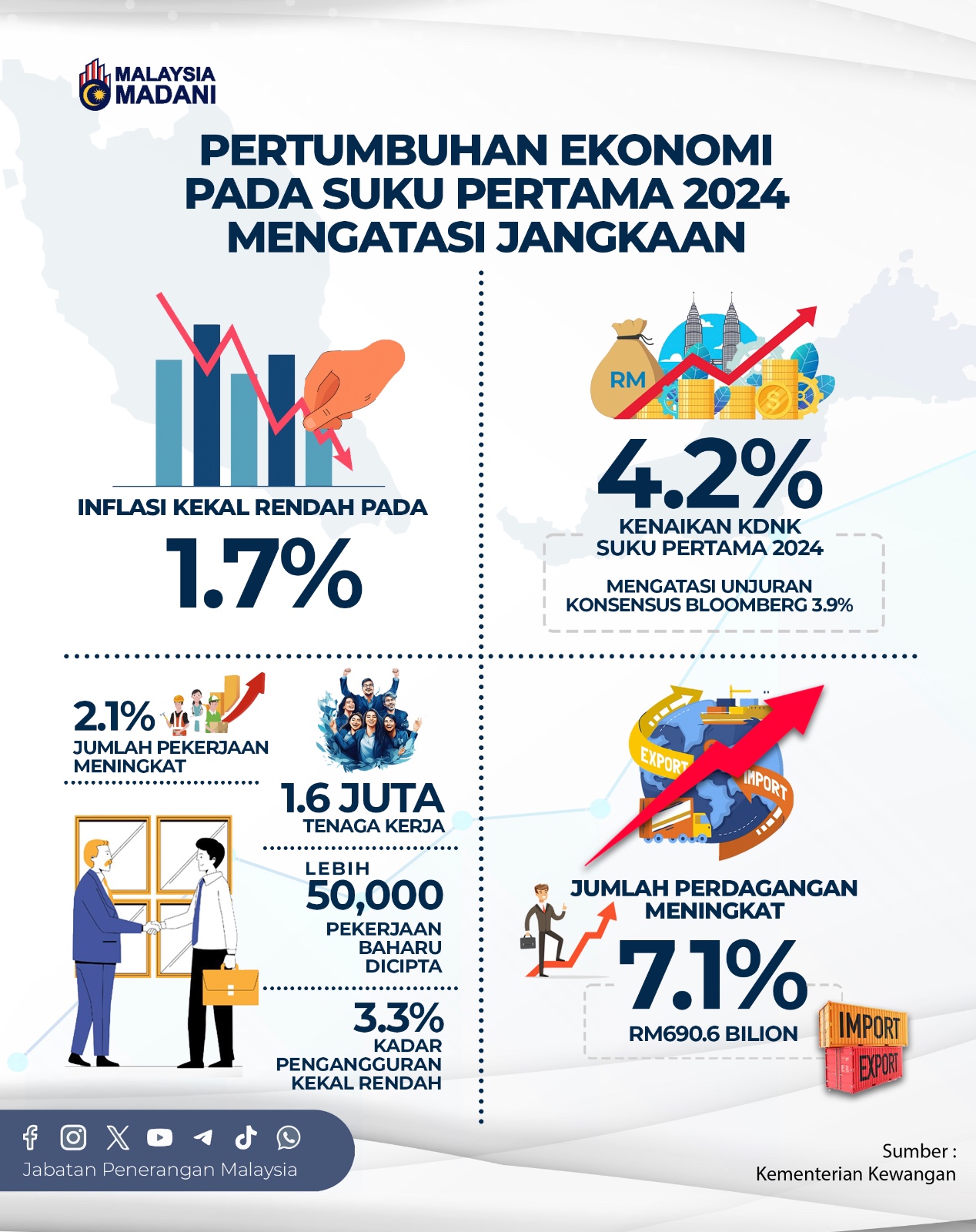 Tugasan 1
Soalan esei 
Berdasarkan poster Pertumbuhan Ekonomi Pada suku pertama 2024. Bincangkan Keadaan ekonomi Di Malaysia.
Arahan: 
Esei pendek perlu disediakan dalam dua (2) muka surat mengguna
Microsoft Word dengan format seperti berikut:
Font : Arial
Size : 12
Line Spacing : 1.15
Allignment : Justify
Muka Surat : Dinyatakan pada setiap helaian
Masukkan sumber rujukan sekurang-kurang 3 rujukan
TAMAT
Terima kasih!